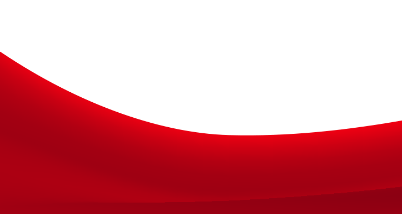 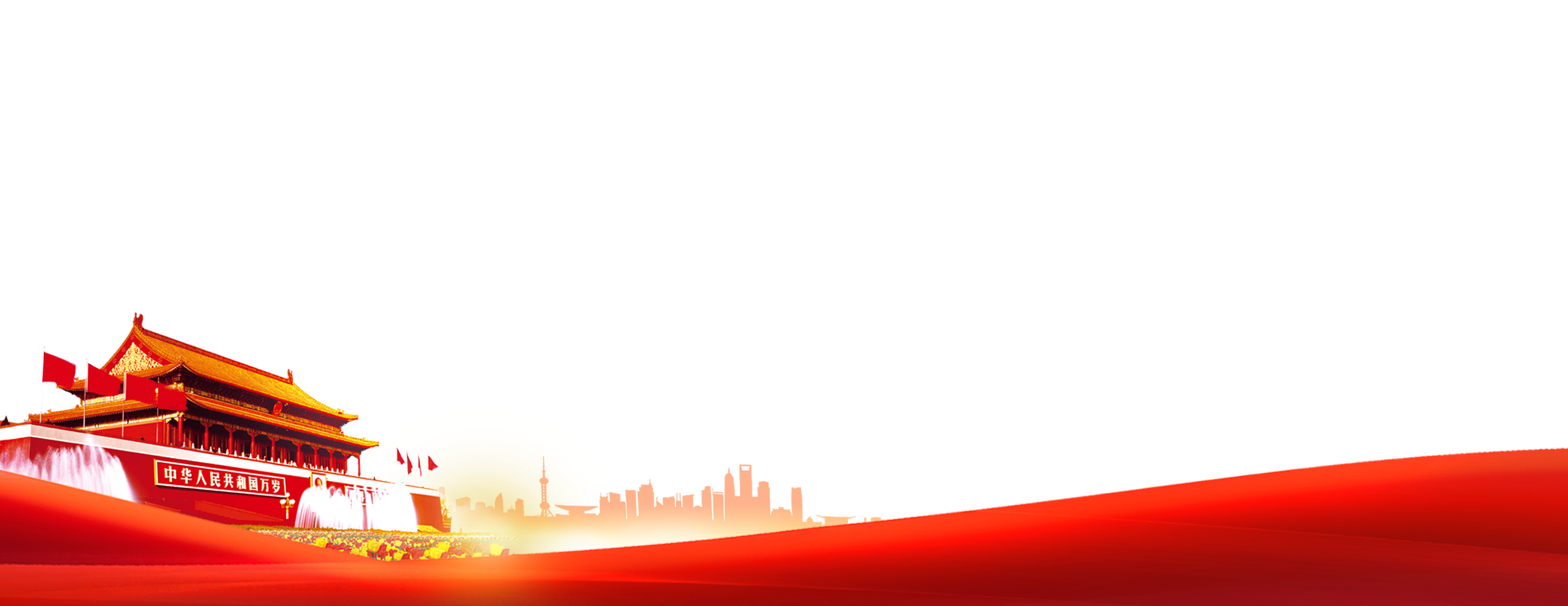 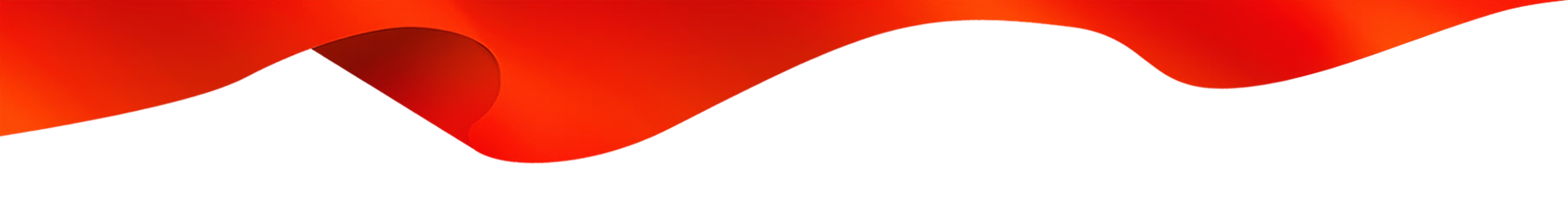 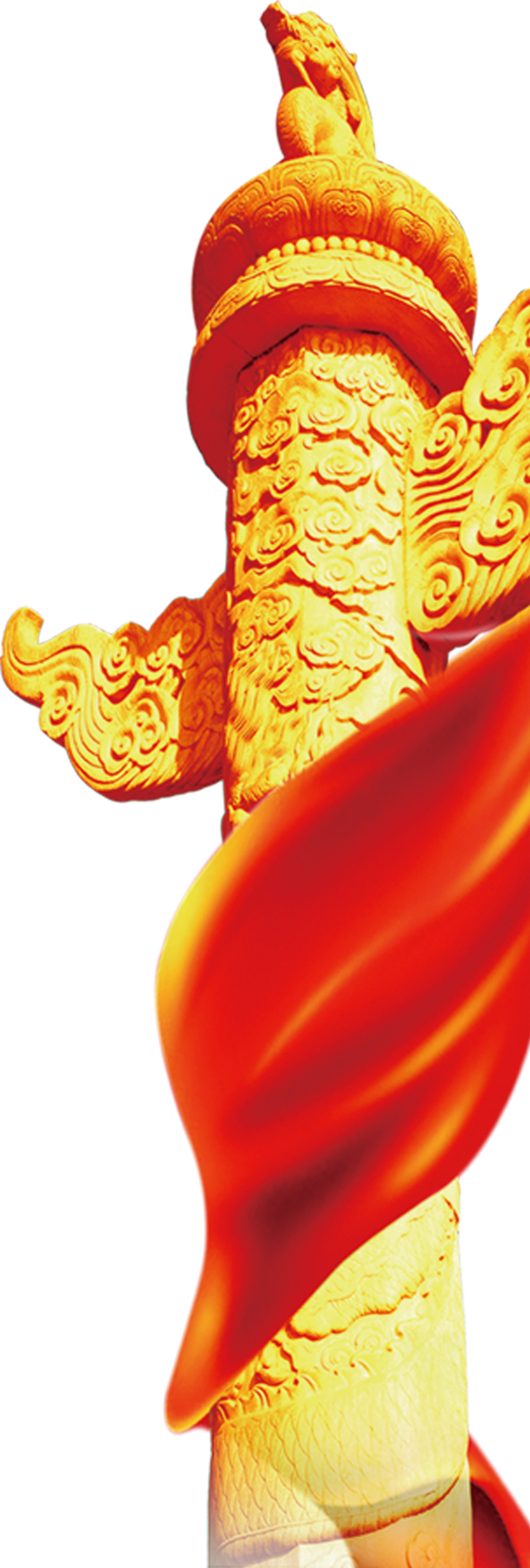 喜迎中秋
欢度国庆
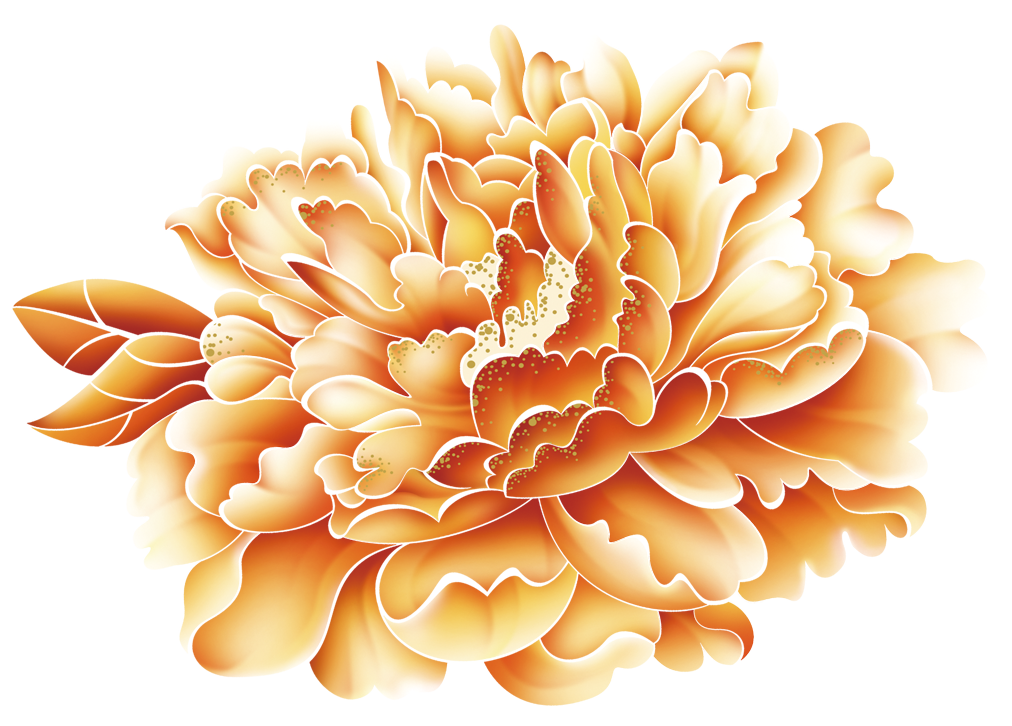 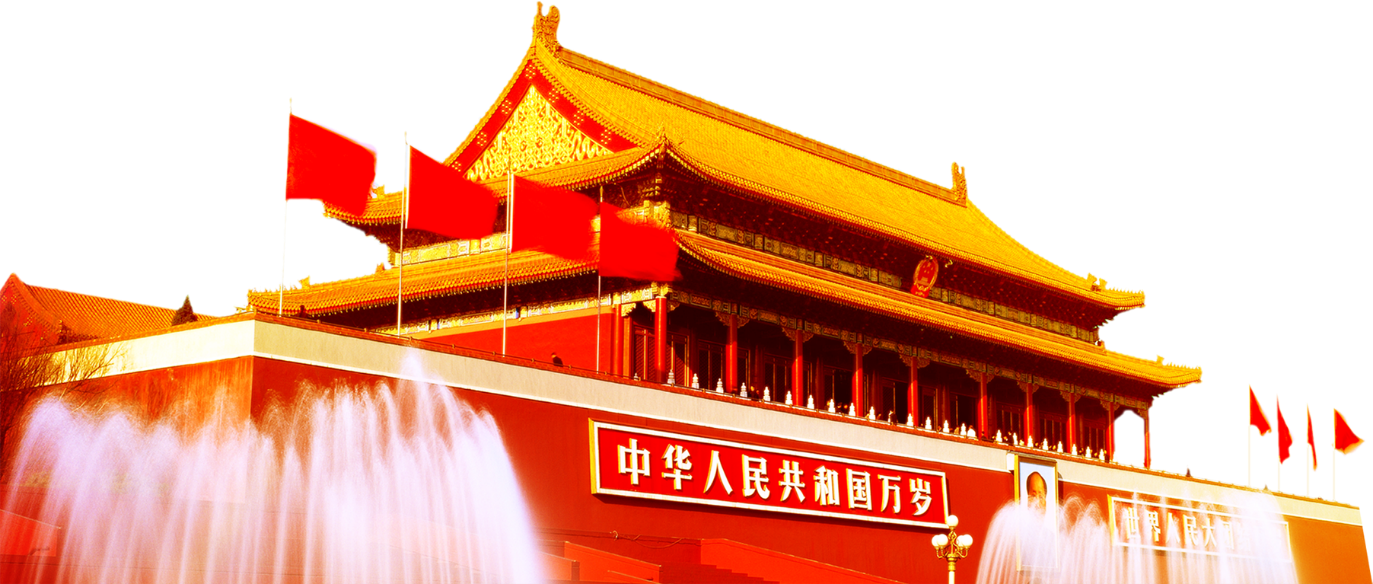 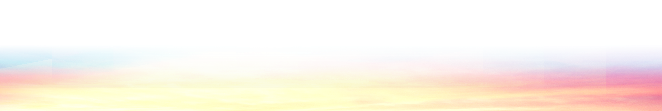 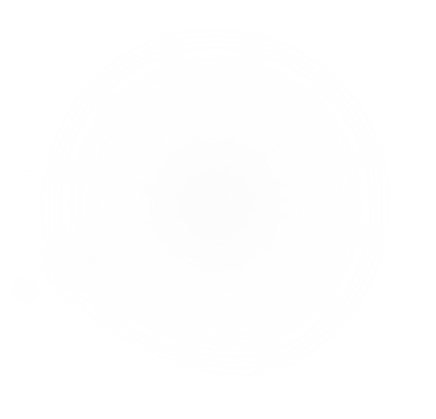 前言
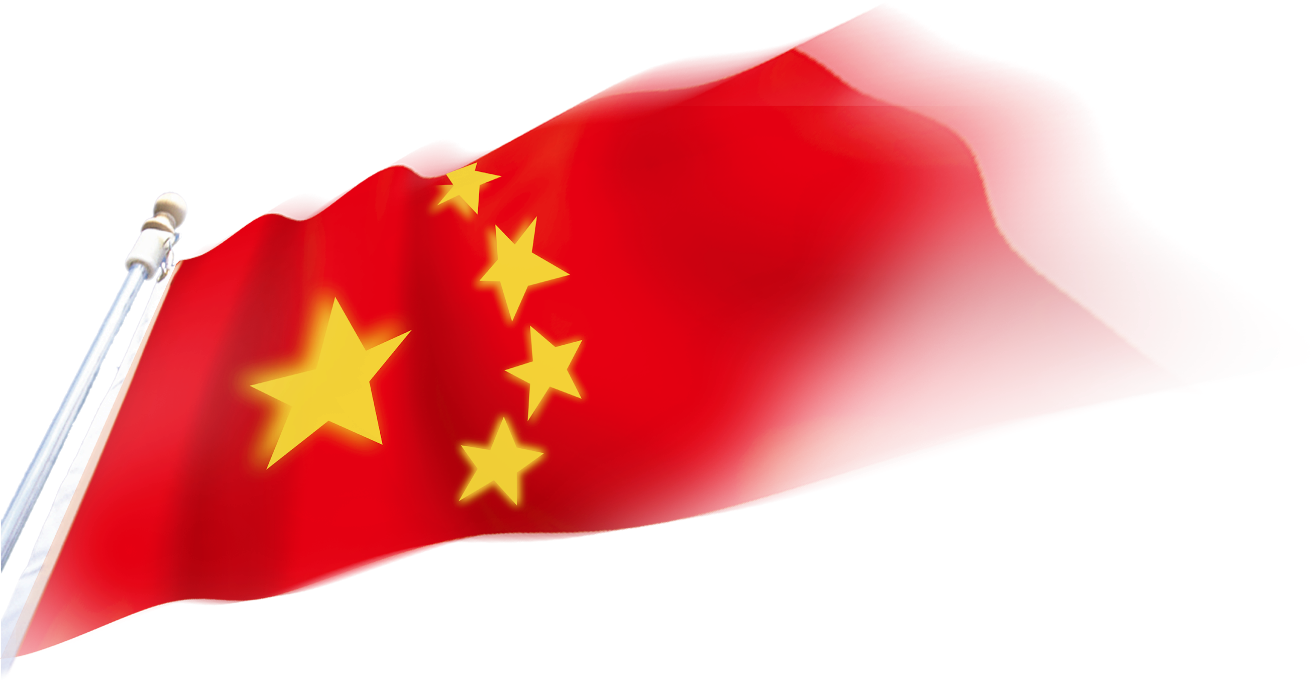 此处添加详细文本描述，建议与标题相关并符合整体语言风格，语言描述尽量简洁生动。此处添加详细文本描述，建议与标题相关并符合整体语言风格，语言描述尽量简洁生动。此处添加详细文本描述，建议与标题相关并符合整体语言风格，语言描述尽量简洁生动。此处添加详细文本描述，建议与标题相关并符合整体语言风格，语言描述尽量简洁生动。
请输入您的标题
01
目录
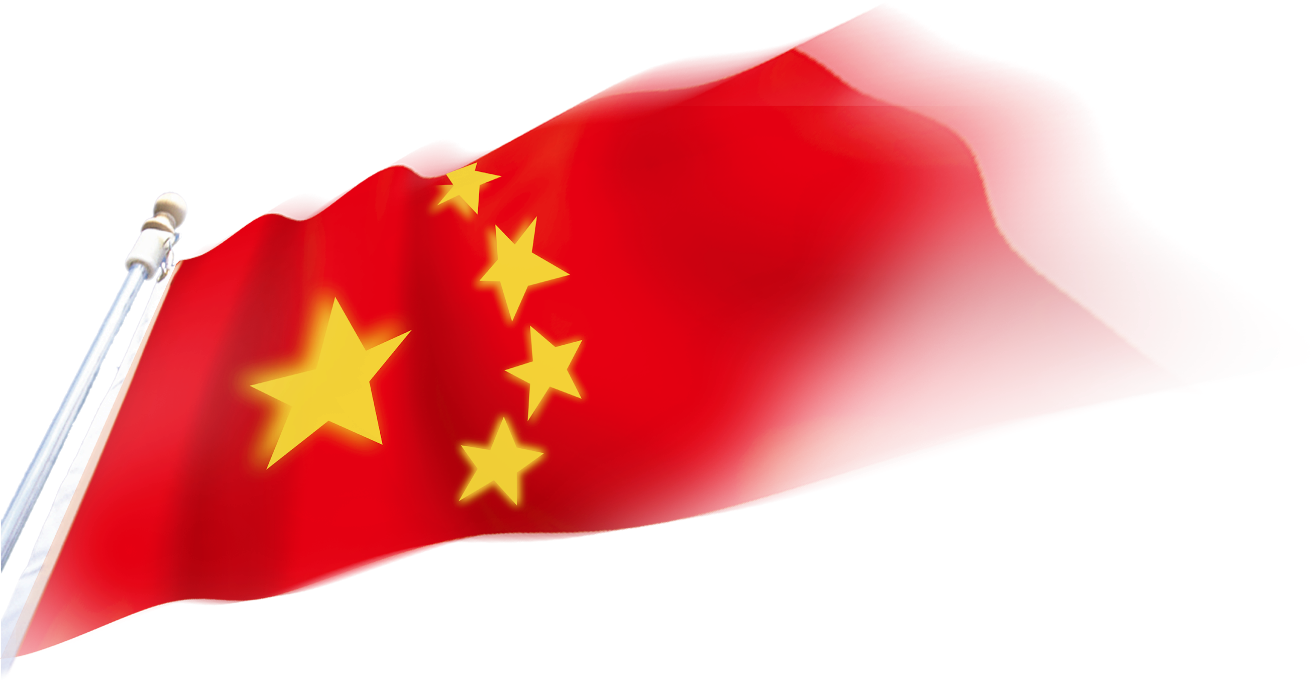 02
请输入您的标题
03
04
请输入您的标题
请输入您的标题
05
请输入您的标题
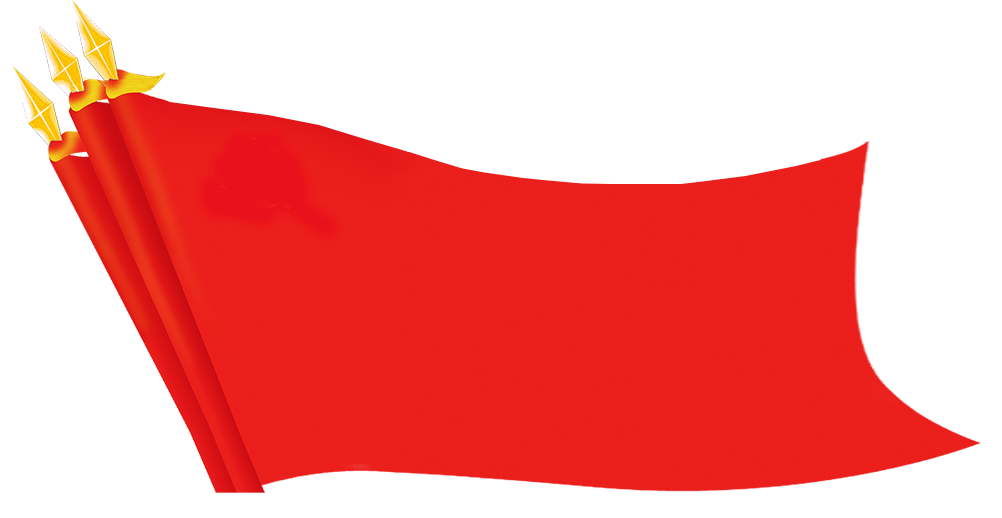 第一部分
请输入您的标题
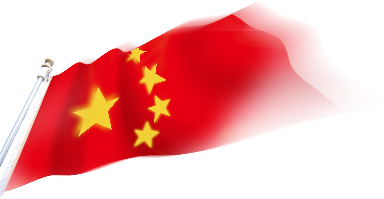 请输入您的标题
单击此处编辑您要的内容，建议您在展示时采用微软雅黑字体，本模版所有图形线条及其相应素材均可自由编辑、改色、替换。更多使用说明和作品请详阅模版最末的使用手册。
单击此处可以添加标题
单击此处可以添加标题
单击此处可以添加标题
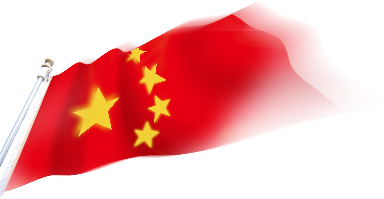 请输入您的标题
输入标题
单击此处编辑您要的内容，建议您在展示时采用微软雅黑字…
单击此处编辑您要的内容，建议您在展示时采用微软雅黑字…
输入标题
单击此处编辑您要的内容，建议您在展示时采用微软雅黑字体，本模版所有图形线条及其相应素材均可自由编辑、改色、替换。更多使用说明和作品请详阅模版最末的使用手册。
单击此处编辑您要的内容，建议您在展示时采用微软雅黑字…
输入标题
输入标题
单击此处编辑您要的内容，建议您在展示时采用微软雅黑字…
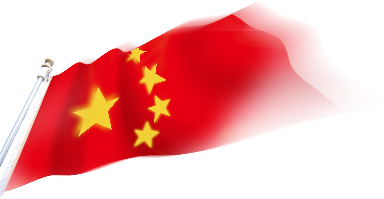 请输入您的标题
单击此处可以添加标题
单击此处编辑您要的内容，建议您在展示时采用微软雅黑字体，本模版所有图形线条及其相应素材均可自由编辑、改色、替换。更多使用说明和作品请详阅模版最末的使用手册。
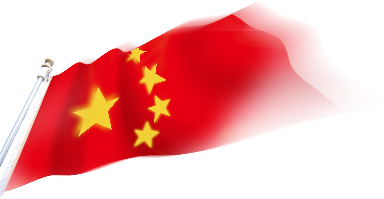 请输入您的标题
输入标题
单击此处编辑您要的内容，建议您在展示时采用微软雅黑字体…
输入标题
单击此处编辑您要的内容，建议您在展示时采用微软雅黑字体，本模版所有图形线条及其相应素材均可自由编辑、改色、替换。更多使用说明和作品请详阅模版最末的使用手册。
输入标题
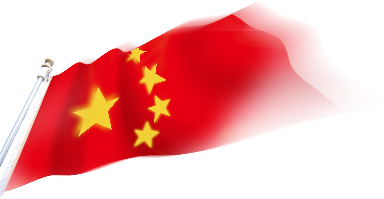 请输入您的标题
单击此处可以添加标题
输入标题
输入标题
输入标题
单击此处编辑您要的内容，建议您在展示时采用微软雅黑字体
单击此处编辑您要的内容，建议您在展示时采用微软雅黑字体
单击此处编辑您要的内容，建议您在展示时采用微软雅黑字体
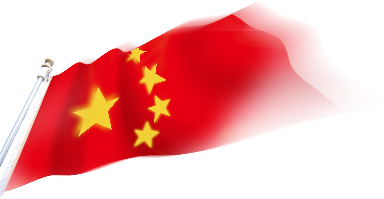 请输入您的标题
单击此处可以添加标题
01
单击此处编辑您要的内容，建议您在展示时采用微软雅黑字体
02
单击此处编辑您要的内容，建议您在展示时采用微软雅黑字体
03
单击此处编辑您要的内容，建议您在展示时采用微软雅黑字体
04
单击此处编辑您要的内容，建议您在展示时采用微软雅黑字体
05
单击此处编辑您要的内容，建议您在展示时采用微软雅黑字体
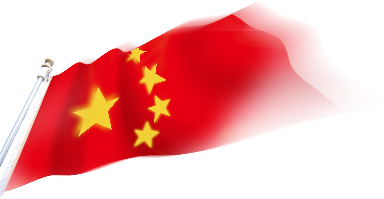 请输入您的标题
单击此处可以添加标题
单击此处编辑您要的内容，建议您在展示时采用微软雅黑字体，本模版所有图形线条及其相应素材均可自由编辑、改色、替换。更多使用说明和作品请详阅模版最末的使用手册。
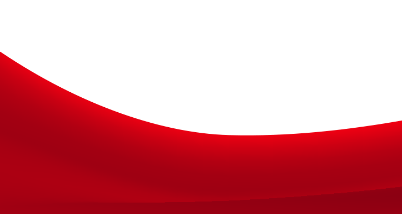 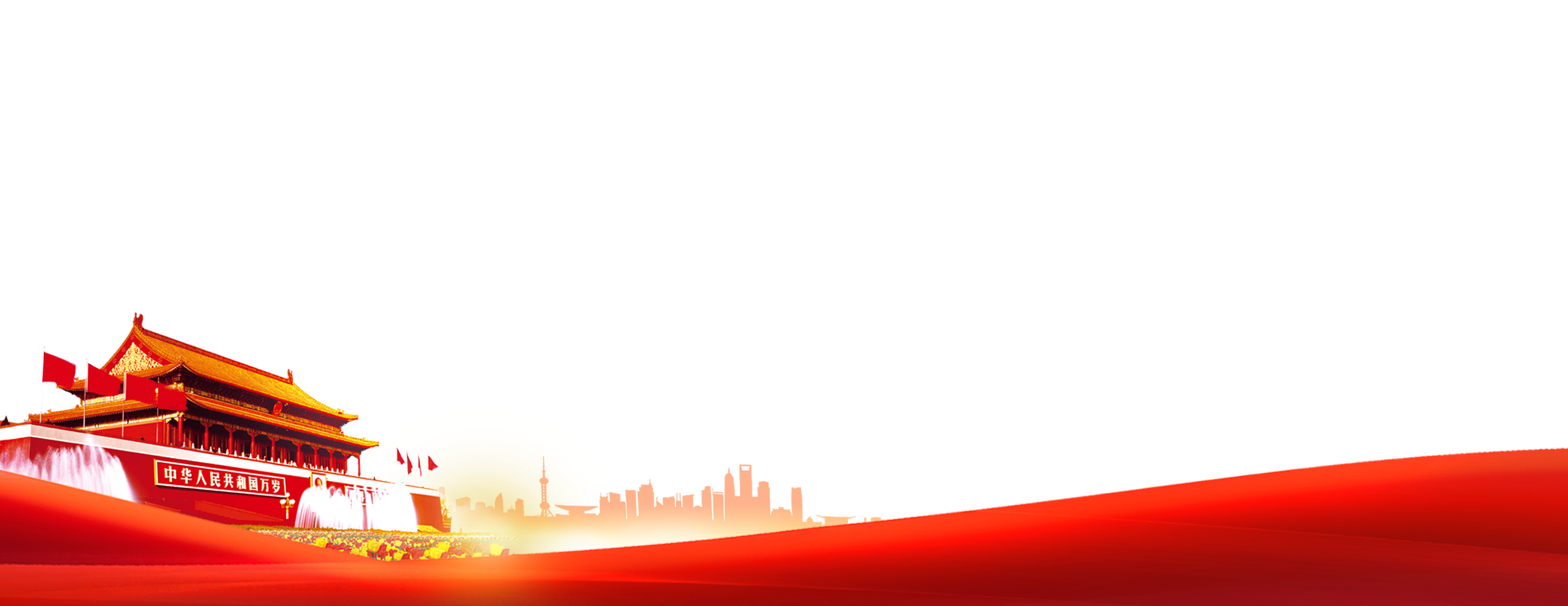 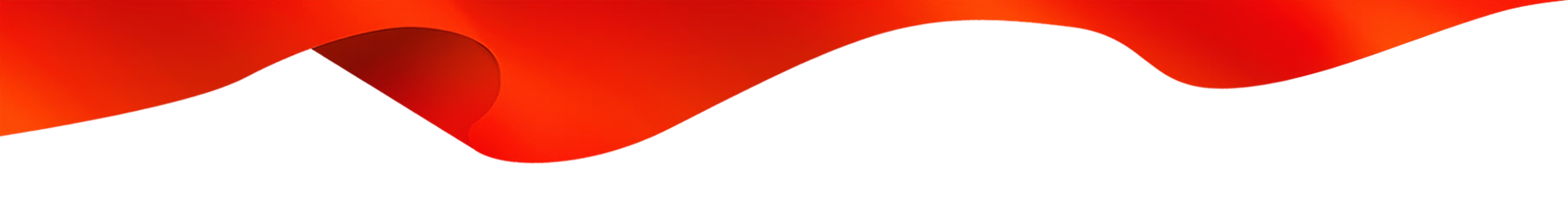 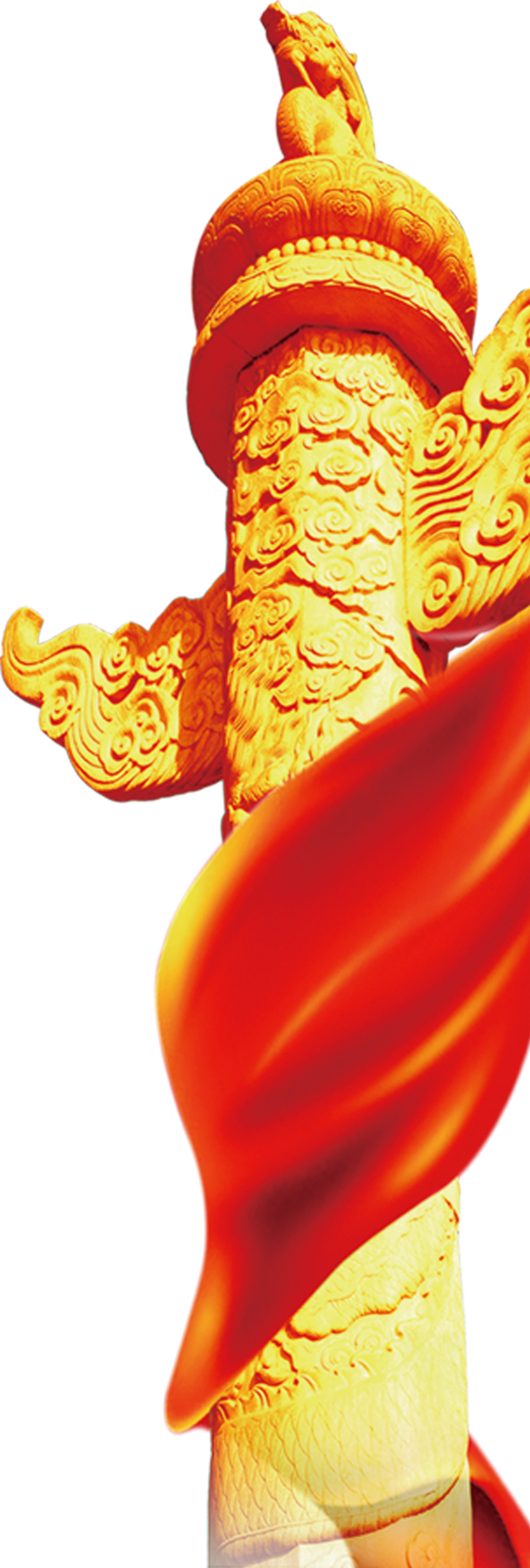 谢谢观看
THANKS
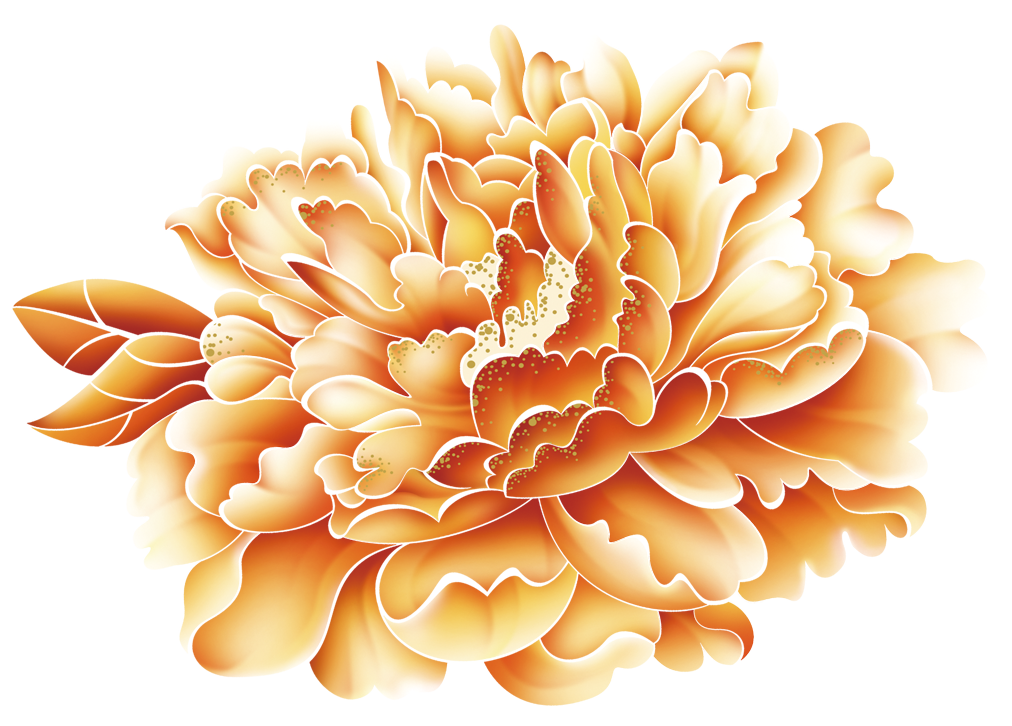 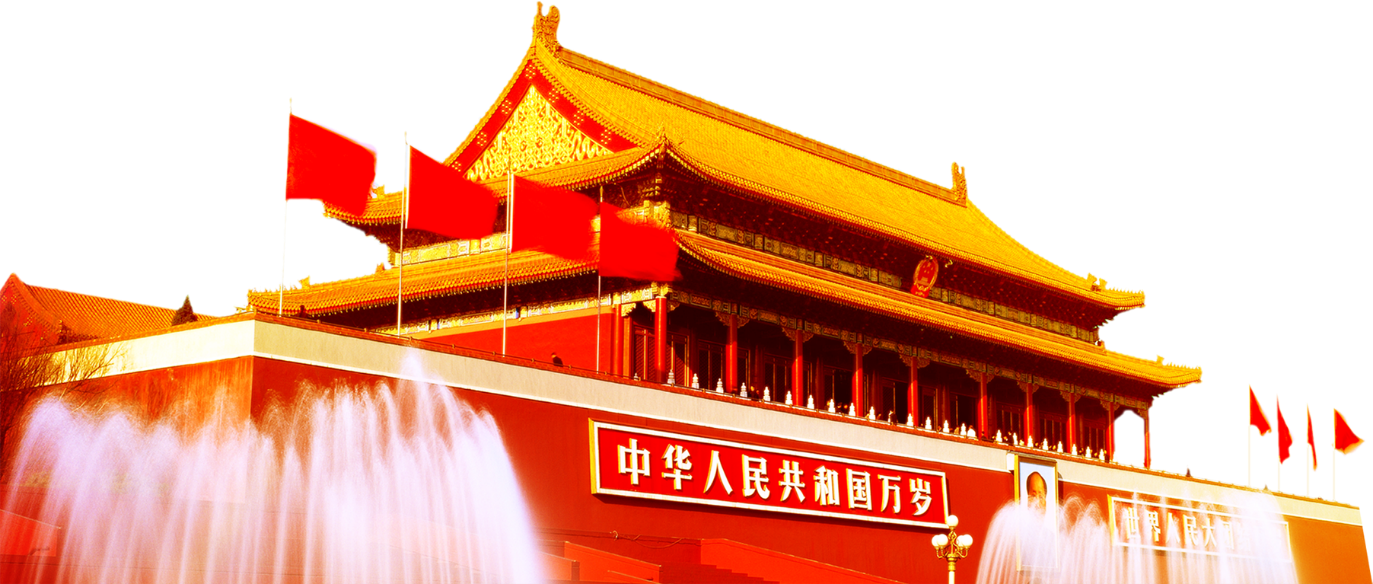 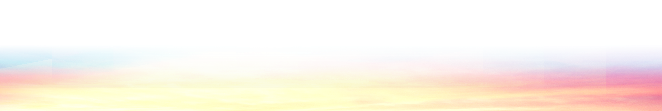 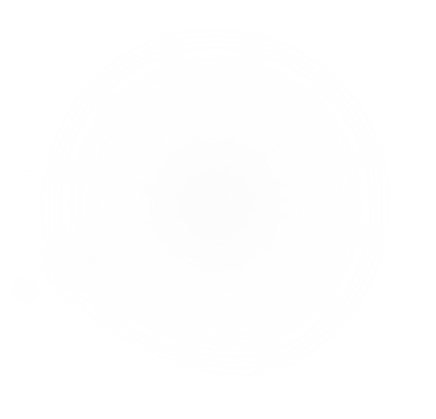